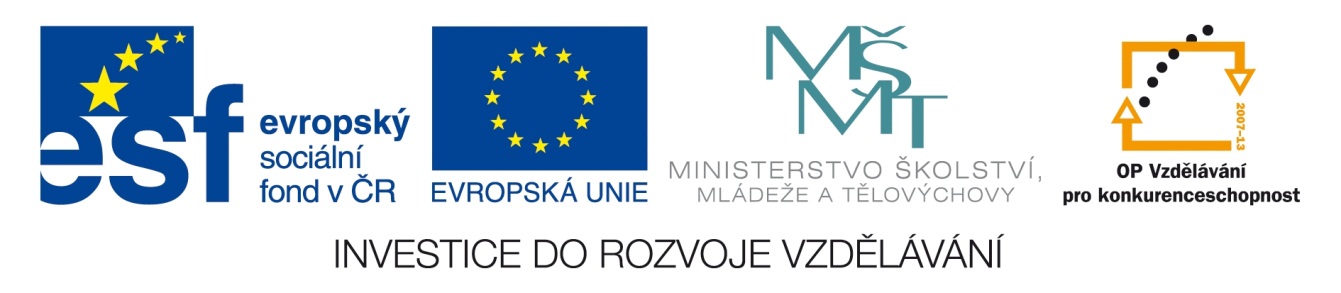 Registrační číslo projektu: CZ.1.07/1.1.38/02.0025
Název projektu: Modernizace výuky na ZŠ Slušovice, Fryšták, Kašava a Velehrad
Tento projekt je spolufinancován z Evropského sociálního fondu a státního rozpočtu České republiky.
DUSIČNANY, SÍRANY A FOSFOREČNANY
Př_132_Mineralogie_Dusičnany, sírany a fosforečnany

Autor: Mgr. Drahomíra Kalandrová

Škola: Základní škola Fryšták, okres Zlín
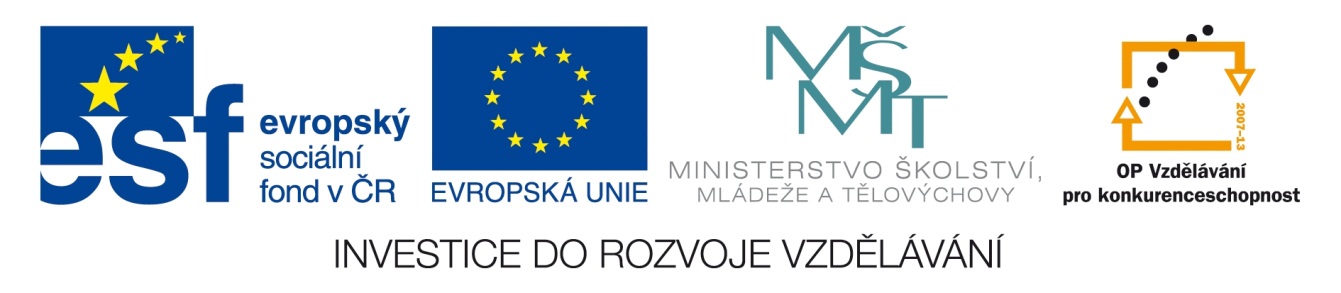 Anotace:
Digitální učební materiál je určen k seznámení a upevňování učiva o dusičnanech, síranech a fosforečnanech. 
 Materiál podporuje výklad učitele a přibližuje učivo žákům.
 Je určen pro předmět přírodopis, 9. ročník.
 Tento materiál vznikl jako doplňující materiál k učebnici: Černík, V., Martinec, Z., Vítek, J., Vodová, V. Přírodopis 9 pro základní školy: Geologie a ekologie. 1. vyd. Praha: SPN, 2010, ISBN 978-80-7235-496-2
Dusičnany – Chilský ledek     NaNO3
Výskyt v zrnitých agregátech
Bezbarvý nebo šedý
Snadno rozpustný ve vodě
Přírodní dusíkaté hnojivo (dnes se vyrábí synteticky)
Naleziště:
Poušť Atakama v Chile
Dusičnan sodný
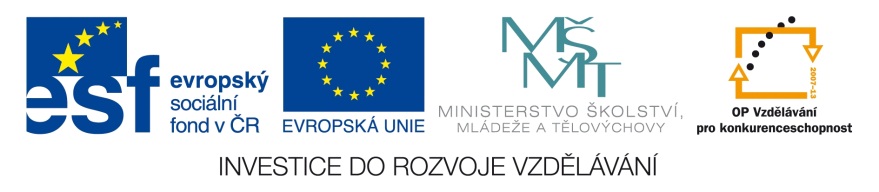 Sírany – Sádrovec     CaSO4.2H2O
Jednoklonná soustava
Barva bílá
Velmi měkký
Průhledná odrůda – mariánské sklo
Bílá celistvá odrůda – alabastr
Sádrovec
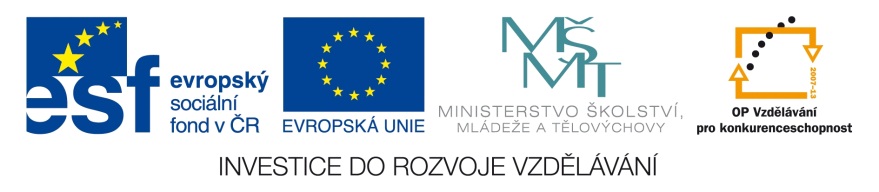 Sádrovec – využití, naleziště
Využití:
Výroba sádry
Přísada do cementu
Naleziště:
Kobeřice u Opavy
Hnědouhelné pánve
Sádrovec
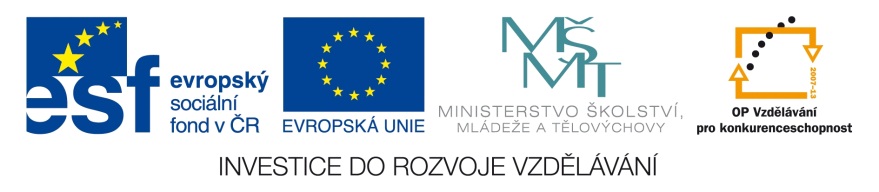 Sádrovec – vlaštovčí ocas
Krystaly sádrovce často vytvářejí dvojice – srůst krystalů
Tento srůst nazýváme vlaštovčí ocas
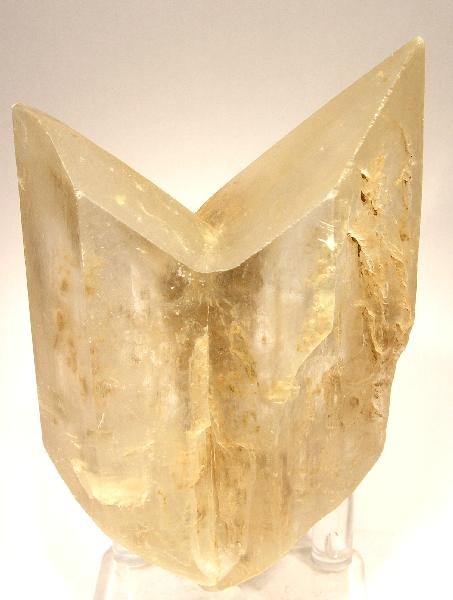 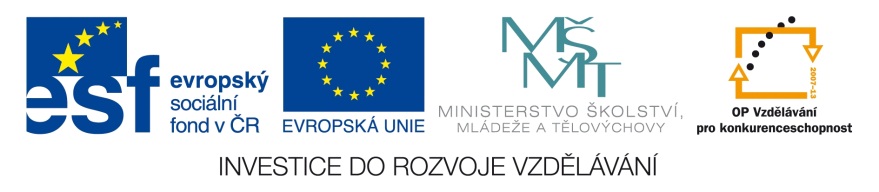 Sádrovec – vlaštovčí ocas
Baryt     BaSO4
Kosočtverečná soustava
Bezbarvý, bílý, žlutý
Vryp bílý
Využití:
Výroba barya a jeho sloučenin
Výroba materiálů snižující průchod rentgenového záření
Lékařství
Baryt
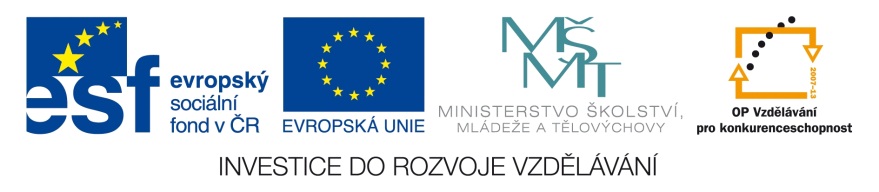 Baryt - naleziště
Naleziště:
U Příbrami
Tišnovsko
Harrachov
Baryt
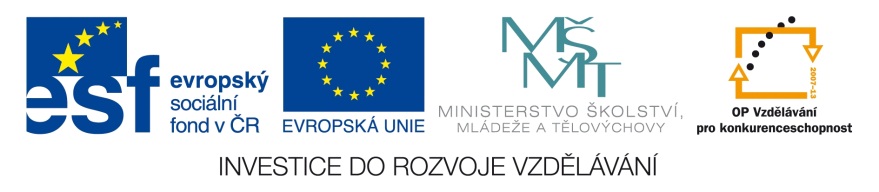 Fosforečnany – Apatit
Šesterečná soustava
Součást magmatických a přeměněných hornin
Různé zbarvení – žluté, fialové, zelené, růžové, často bezbarvý
Zdroj fosforu pro rostliny
Výroba fosforu, hnojiv
Krušné hory
Apatit
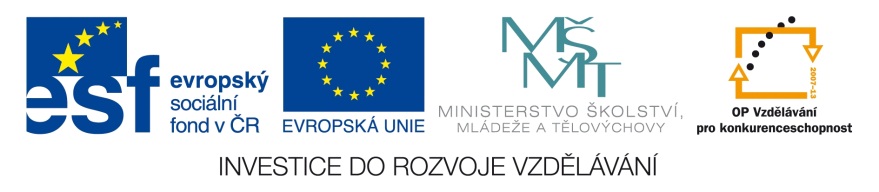 Použité zdroje
Dusičnan sodný.JPG. In: Wikipedia: the free encyclopedia [online]. San Francisco (CA): Wikimedia Foundation, 2001-, 11. 10. 2007 [cit. 2013-07-12]. Dostupné z: http://cs.wikipedia.org/wiki/Soubor:Dusi%C4%8Dnan_sodn%C3%BD.JPG 
Gips 3 Maroko.jpg. In: Wikipedia: the free encyclopedia [online]. San Francisco (CA): Wikimedia Foundation, 2001-, 18. 11. 2006 [cit. 2013-07-12]. Dostupné z: http://cs.wikipedia.org/wiki/Soubor:Gips_3_Maroko.jpg
Baryt crystals.jpg. In: Wikipedia: the free encyclopedia [online]. San Francisco (CA): Wikimedia Foundation, 2001-, 24 November 2009 [2013-07-12]. Dostupné z: http://commons.wikimedia.org/wiki/File:Barite_crystals.jpg 
Barite Maroc.jpg. In: Wikipedia: the free encyclopedia [online]. San Francisco (CA): Wikimedia Foundation, 2001-, 10 January 2010 [2013-07-12]. Dostupné z: http://commons.wikimedia.org/wiki/File:Barite_Maroc.jpg 
Apatite-70743.jpg. In: Wikipedia: the free encyclopedia [online]. San Francisco (CA): Wikimedia Foundation, 2001-, 26. 4. 2010 [cit. 2013-07-12]. Dostupné z: http://commons.wikimedia.org/wiki/File:Apatite-70743.jpg?uselang=cs 
Gypse var. sélénite 5.JPG. In: Wikipedia: the free encyclopedia [online]. San Francisco (CA): Wikimedia Foundation, 2001-, 17 February 2013 [cit. 2013-07-12]. Dostupné z: http://commons.wikimedia.org/wiki/File:Gypse_var._s%C3%A9l%C3%A9nite_5.JPG 
Kombination orthodiagonales Pinakoid - Hemitropie -Gips.svg. In: Wikipedia: the free encyclopedia [online]. San Francisco (CA): Wikimedia Foundation, 2001-, 2. 5. 2006 [cit. 2013-07-15]. Dostupné z: http://cs.wikipedia.org/wiki/Soubor:Kombination_orthodiagonales_Pinakoid_-_Hemitropie_-Gips.svg 
Gypsum-192206.jpg. In: Wikipedia: the free encyclopedia [online]. San Francisco (CA): Wikimedia Foundation, 2001-, 26 April 2010 [cit. 2013-07-15]. Dostupné z: http://commons.wikimedia.org/wiki/File:Gypsum-192206.jpg
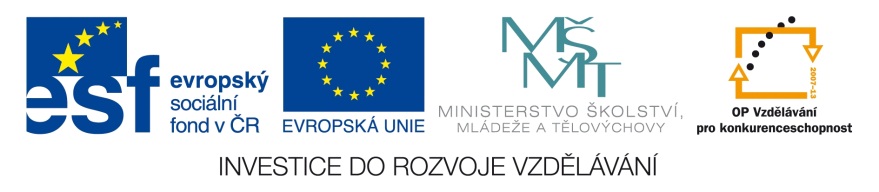